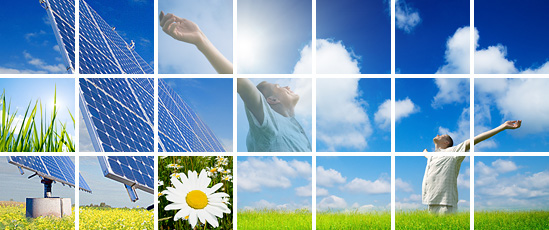 photovoltaic
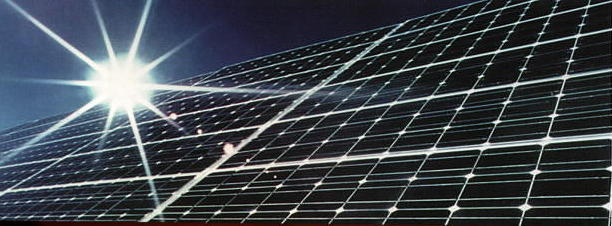 content
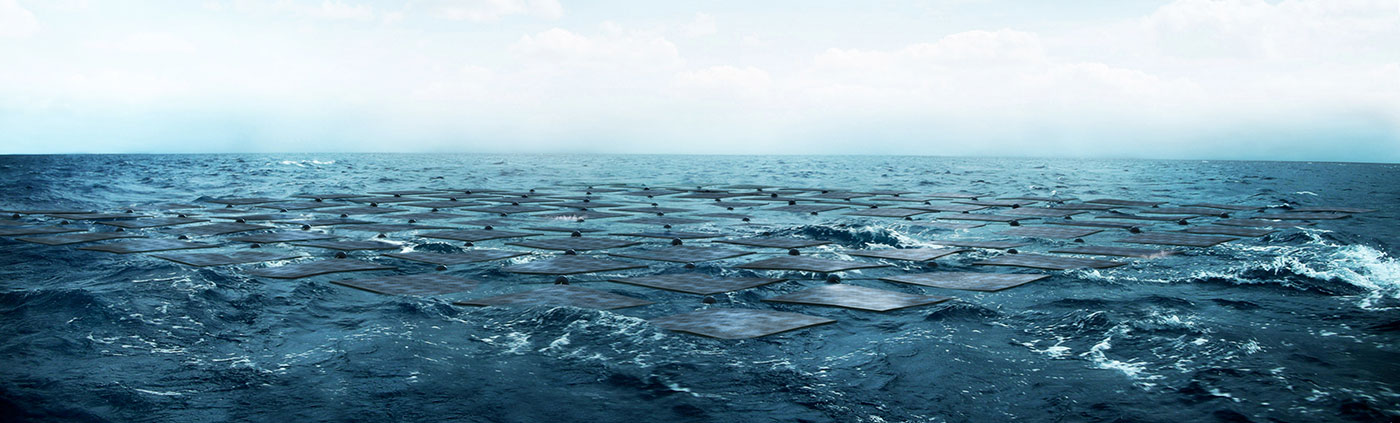 Review
introduction
Technology
application
Solar thermal review
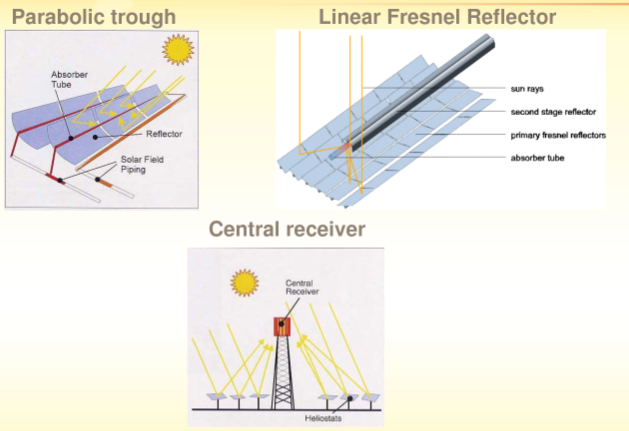 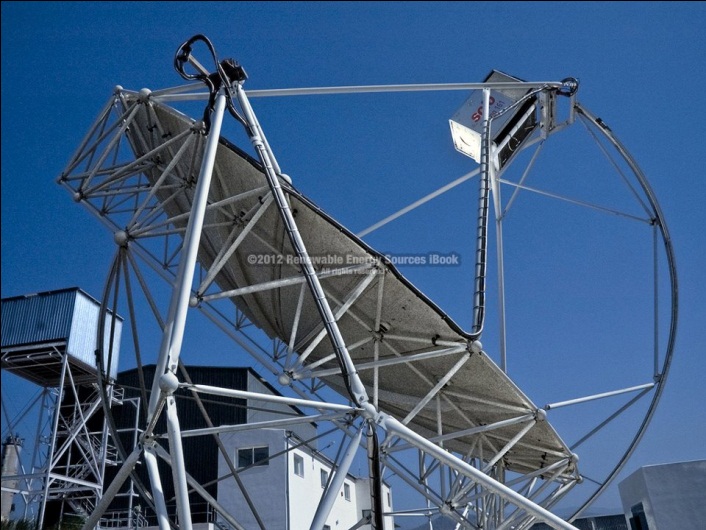 introduction
What does photovoltaic mean?
Photovoltaic systems contain cells that convert
sunlight into electricity. Inside each cell there are
layers of a semi-conducting material. Light falling on the cell creates an electric field across the layers, causing electricity to flow. The intensity of the light determines the amount of electrical power each cell generates.
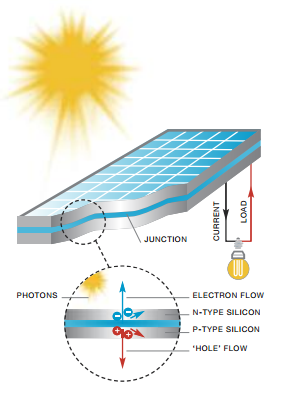 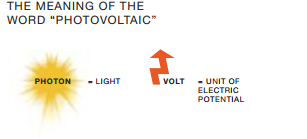 A photovoltaic system does not need bright sunlight in order to operate. It can also generate electricity on cloudy and rainy days from reflected sunlight.
Solar panel source
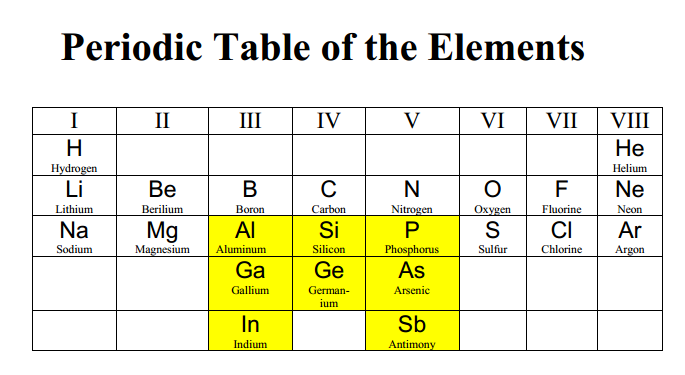 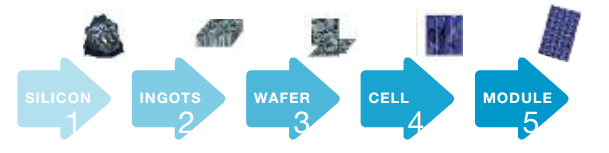 construction
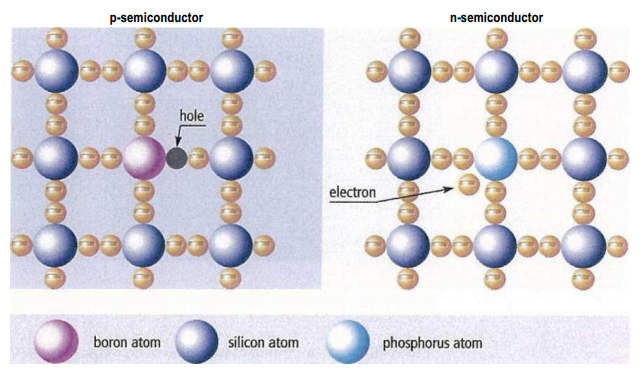 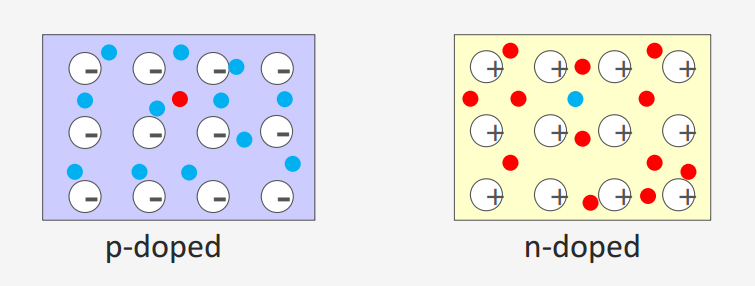 Single junction PV
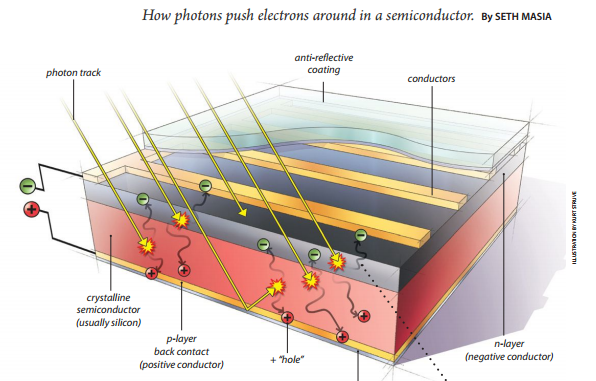 Solar panel source
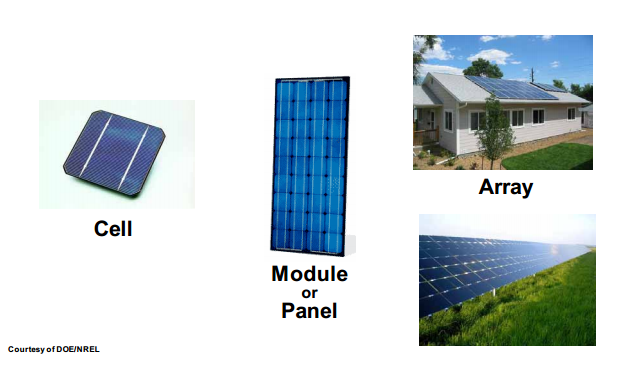 Crystalline Silicon PV  Products
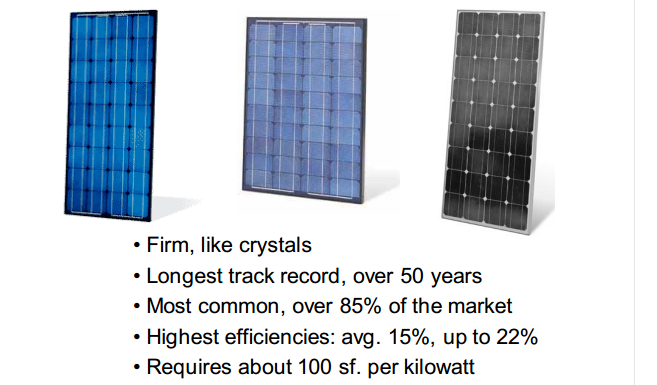 cost
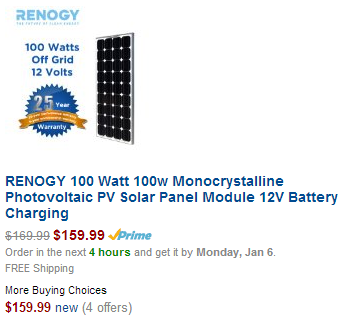 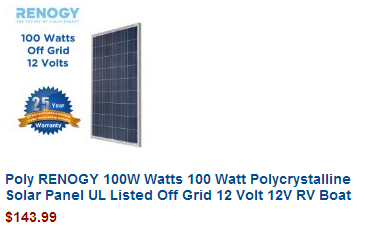 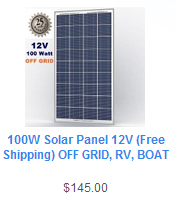 EBay website: polycrystalline 130 up to 140 dollar
Alibaba website: polycrystalline 125 up to 150 dollar
Egypt distributer: 
1500 L.E from abroad
1200 L.E collect in Egypt
This picture above from amazon website
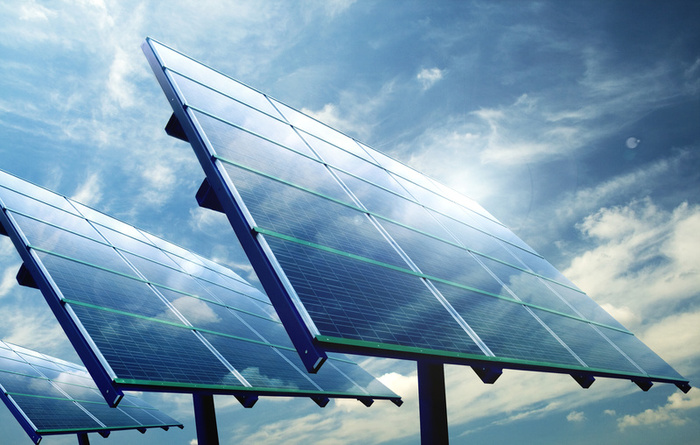 Photovoltaic technology
Muti-junction that the target
Single-junction solar cell    Efficiency 15% up to 22%
Two-Junction Solar Cell       Efficiency 30.8%
Triple-Junction Solar Cell     Efficiency 44.4%
Fourth-junction solar cell    Efficiency higher 44%
Multi-junction solar cell       Efficiency 50 up to 60%
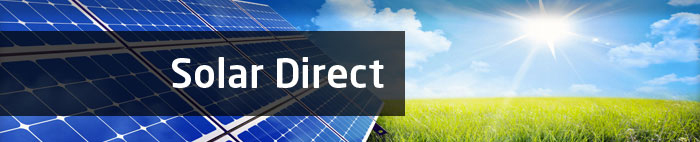 Infrared Solar Energy
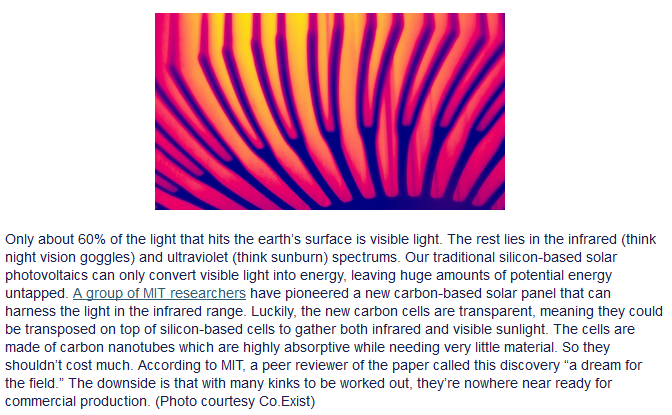 Generate electricity from light of the moon
Raw lemon's Spherical Solar Energy-Generating Globes Can Even Harvest Energy from Moonlight
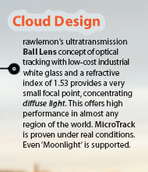 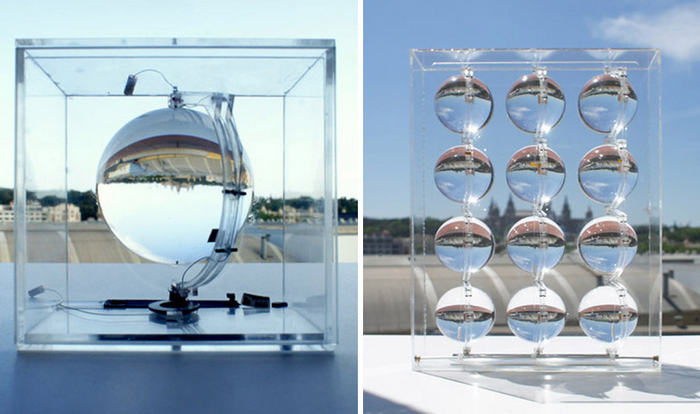 Music May Make Solar Cells More Efficient
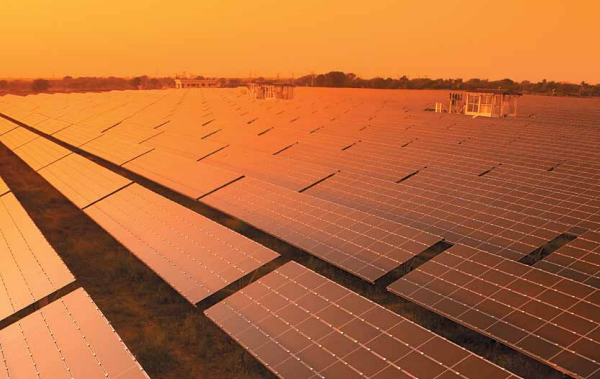 A study at Queen Mary University of London and Imperial College London (both UK) investigated how ambient sound vibrations can enhance the performance of a printed solar cell with zinc-oxide (ZnO)
why does pop and rock music boost energy generation in these d solar cells mores than classical music? "The nanorods in the cells respond most strongly to 10 kHz sounds,
Human Hair Solar Panel by Milan Karki
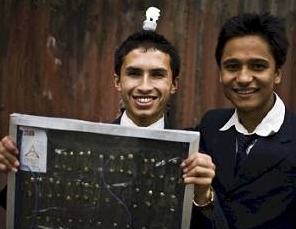 18-year old Inventor, Milan Karki, from rural Nepal, claims to have come up with a new type of solar panel that uses human hair, a design he thinks could provide the developing world with cheap, green electricity. He has built several prototypes
His panel, which produces 18 Watts (9 volts at 2 amps)
probably the main one is that human hair does not conduct electricity but it can conduct an electric current.
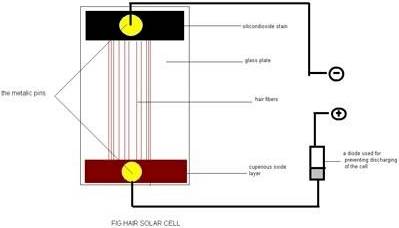 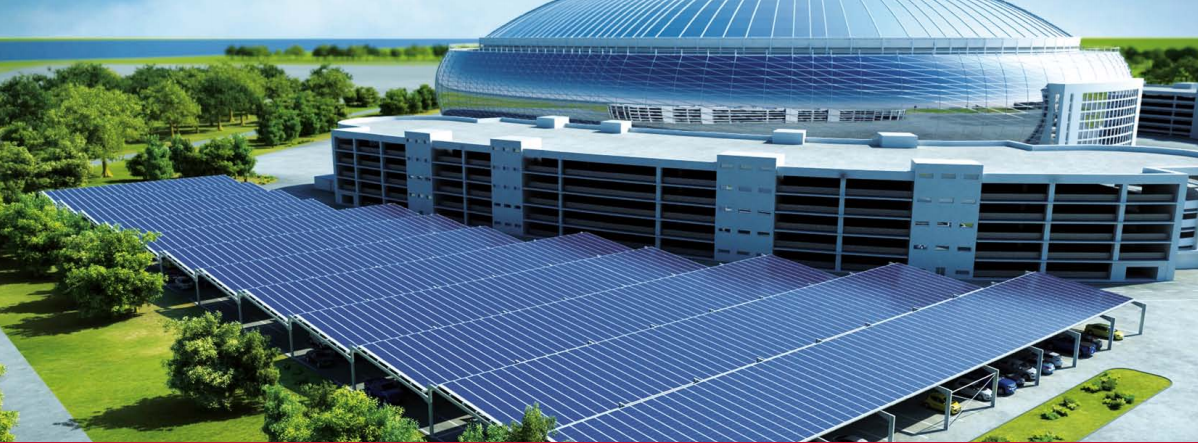 Photovoltaic application
Residential
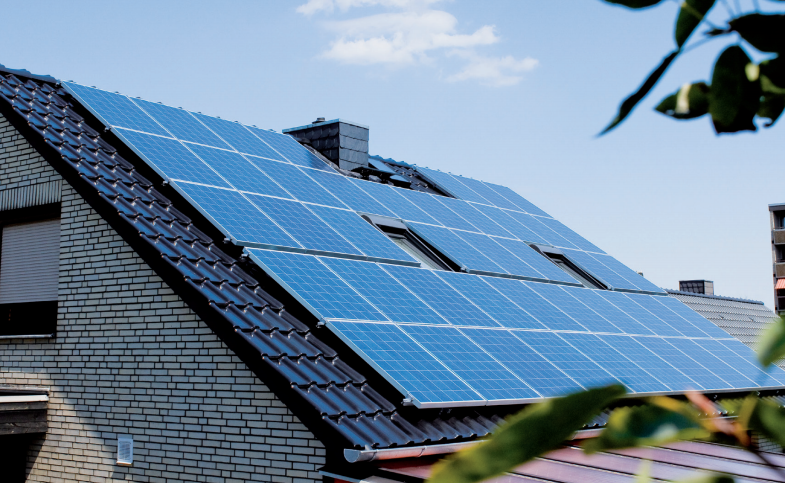 Electrical plant
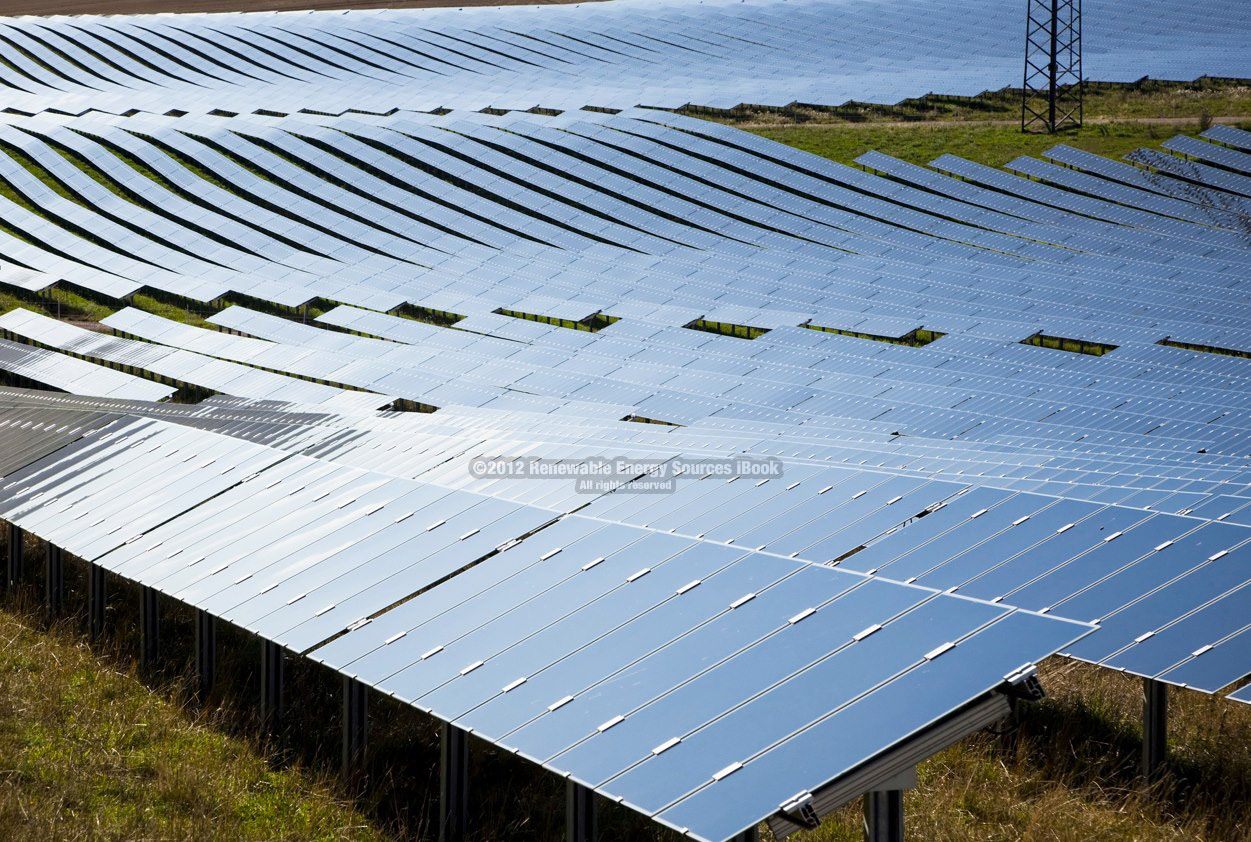 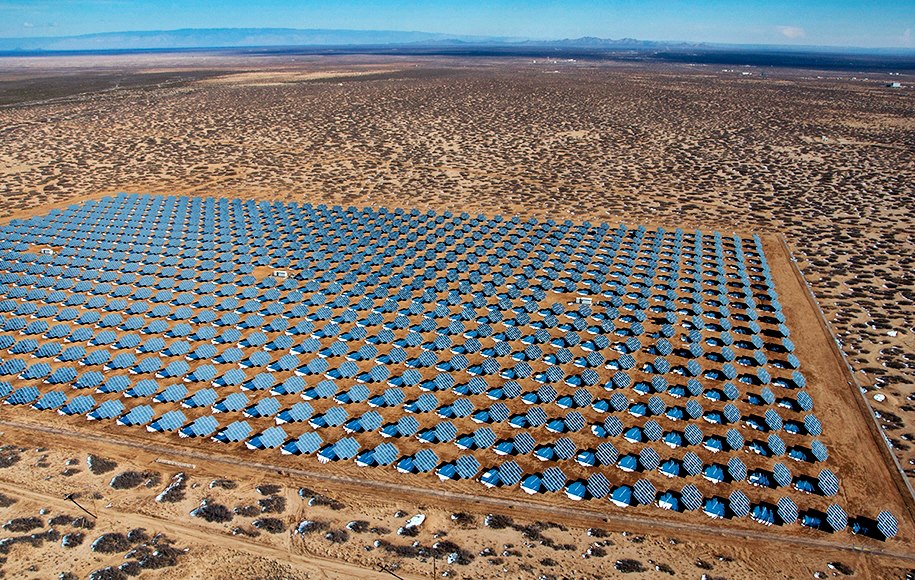 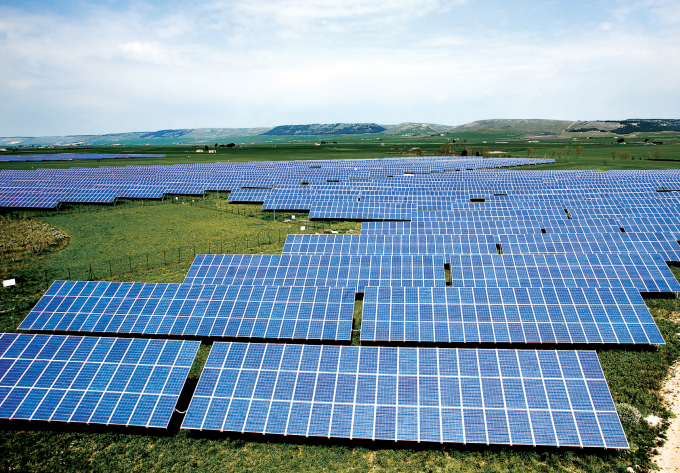 Electrical plant ( more )
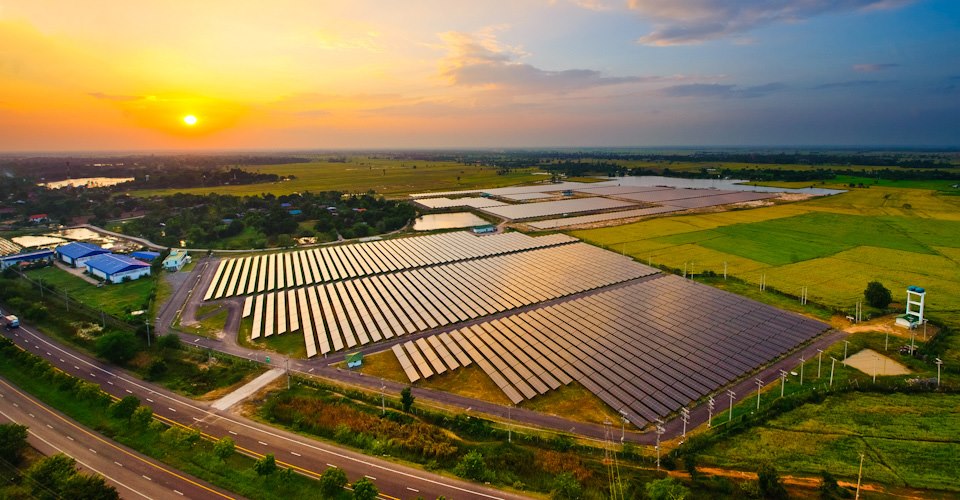 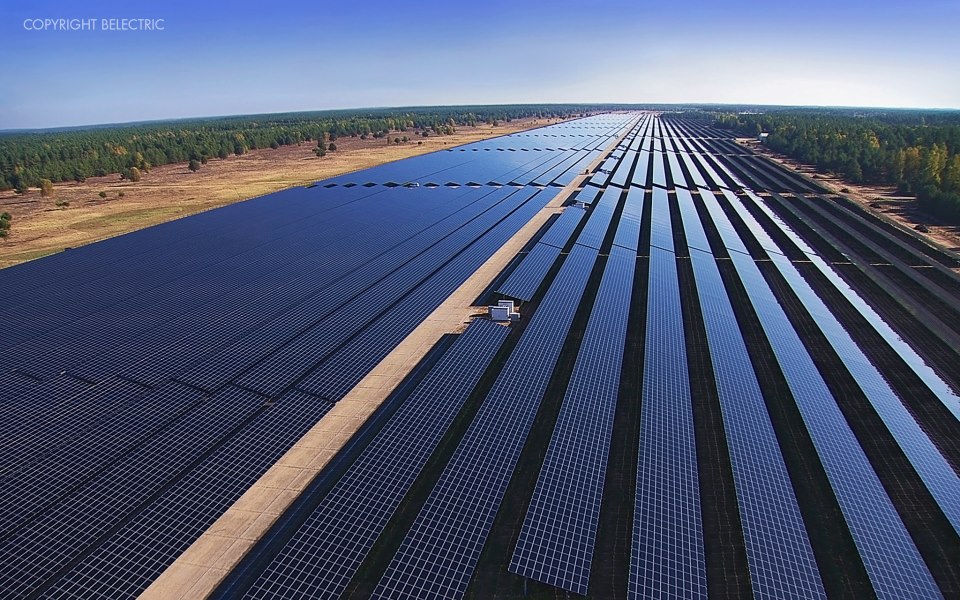 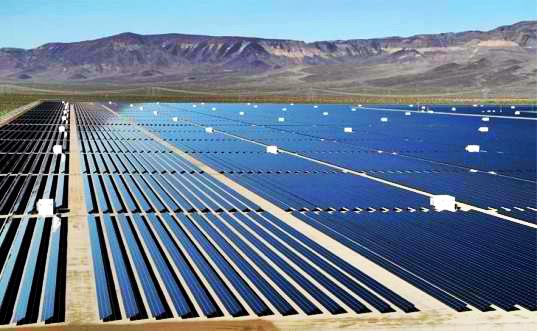 Agriculture application
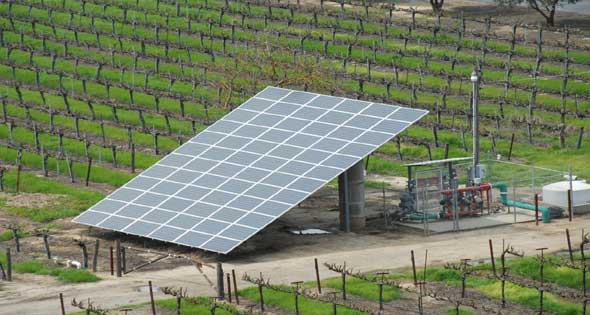 Tele-communication system
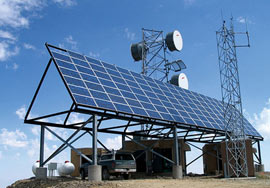 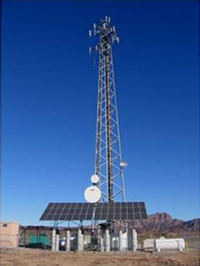 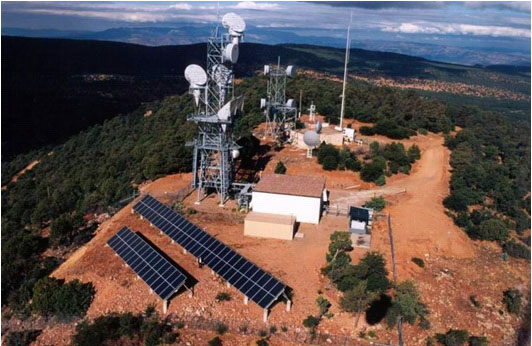 Hospital with PV
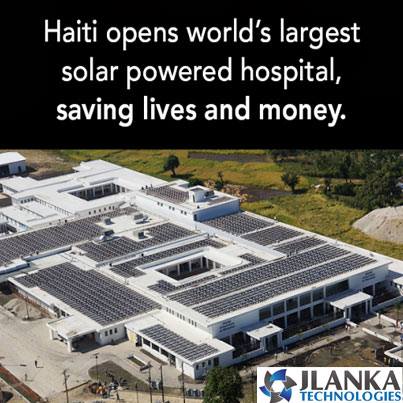 Fire station ( Germany)
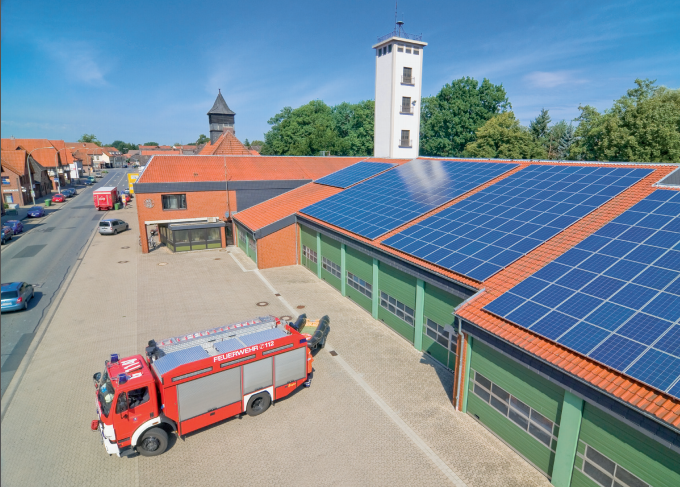 Stadium ( Brazil )
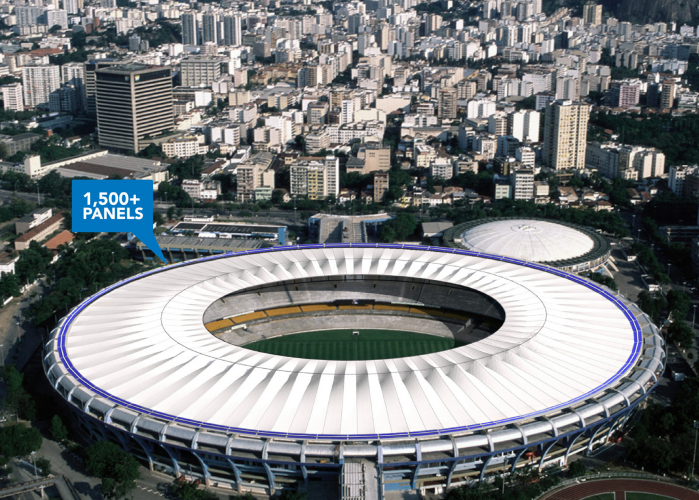 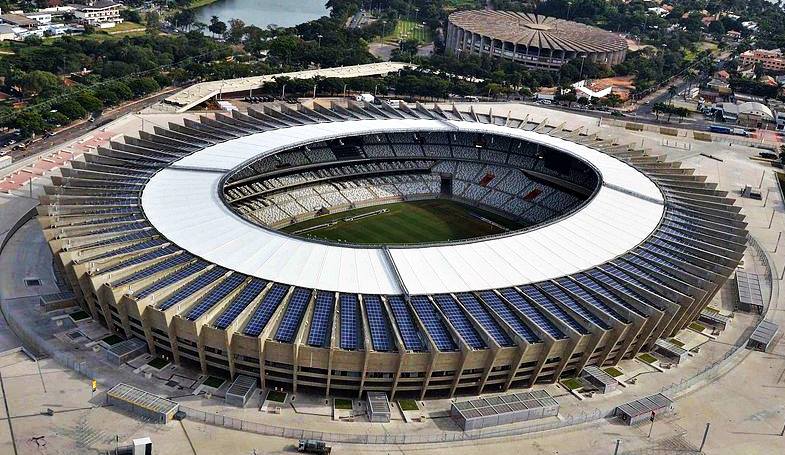 Airport (Denver, Colorado)
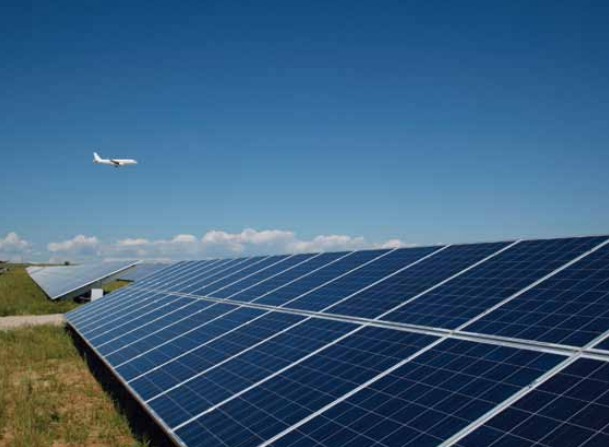 Building integrated PV
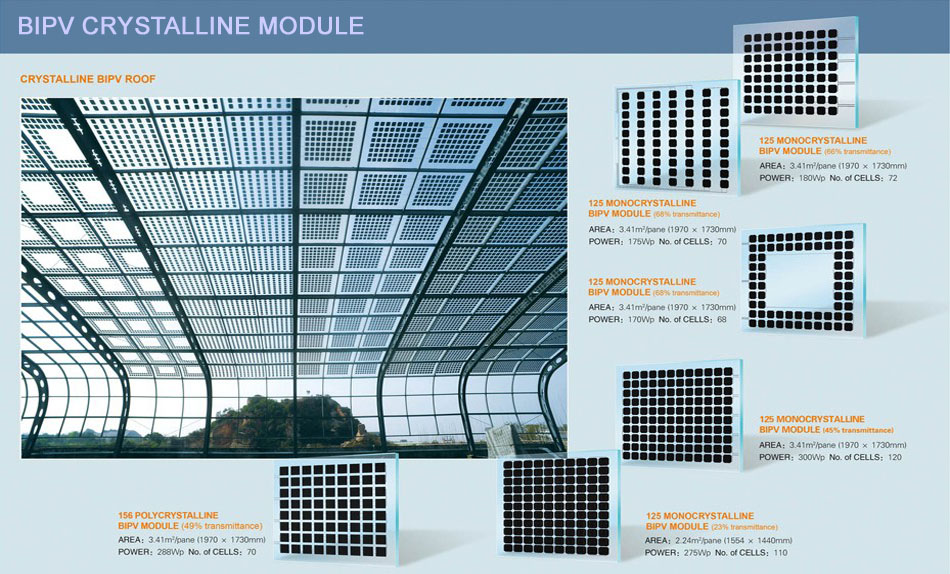 Solar float resort with PV
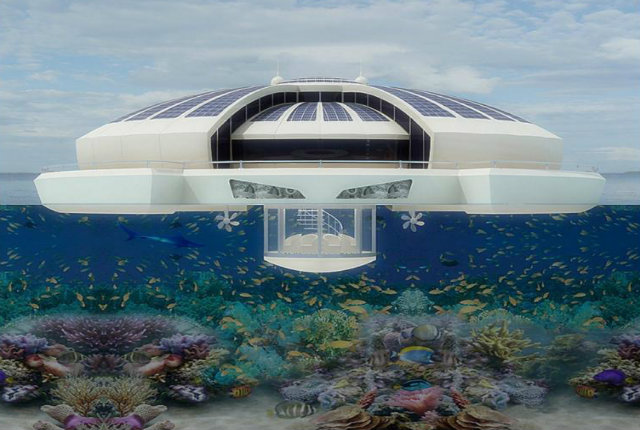 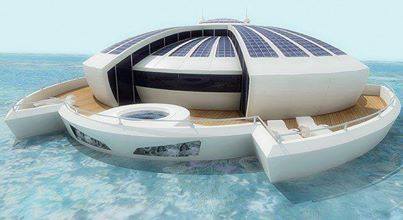 Electric car
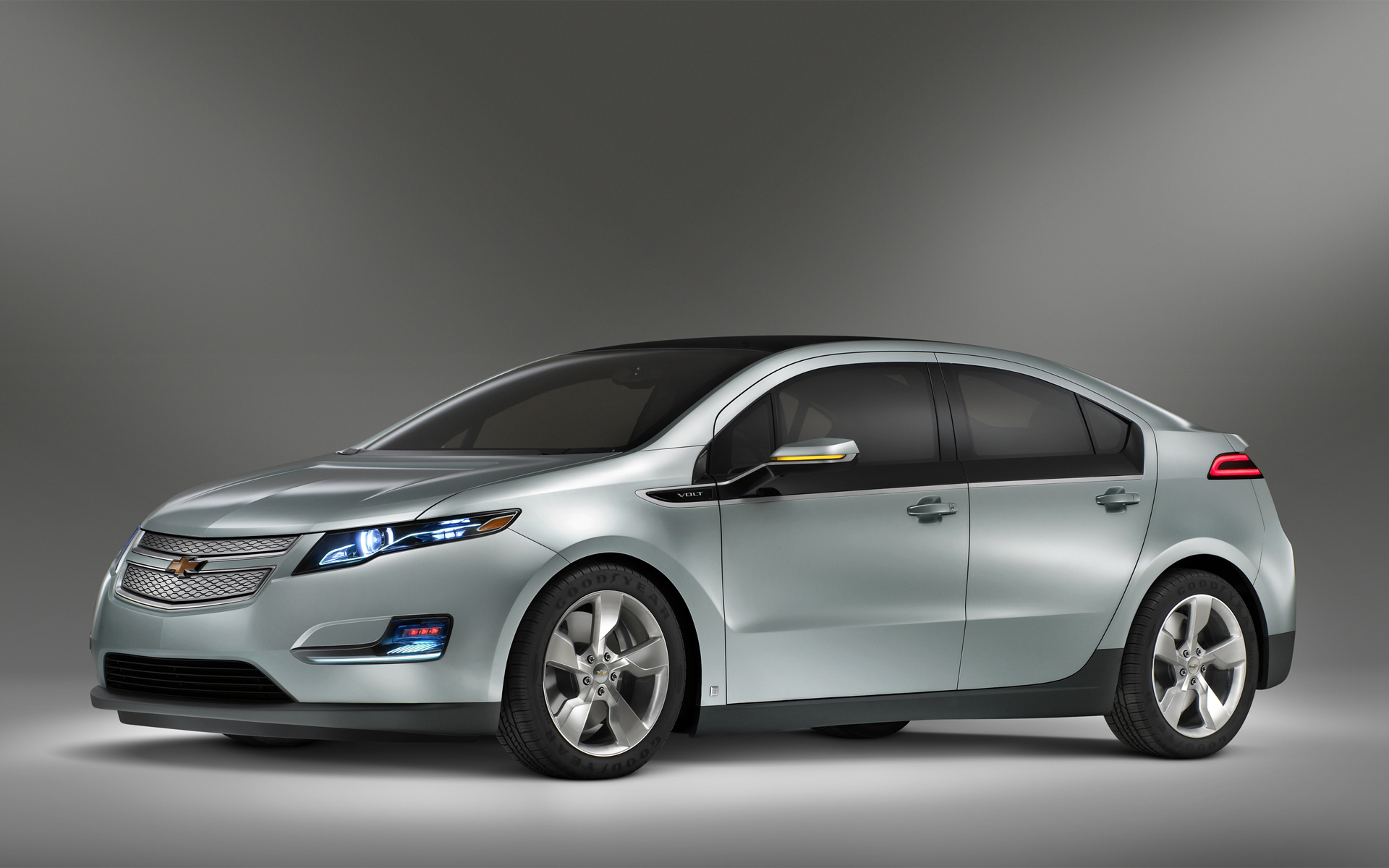 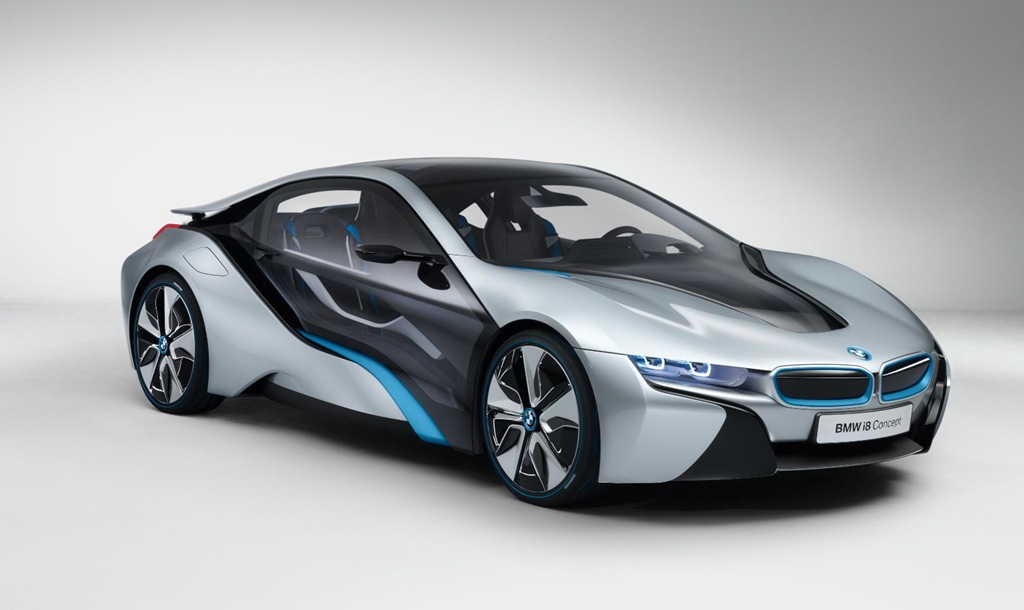 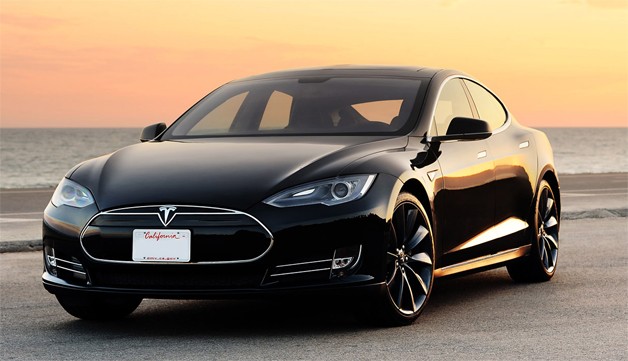 Railway station for electric car
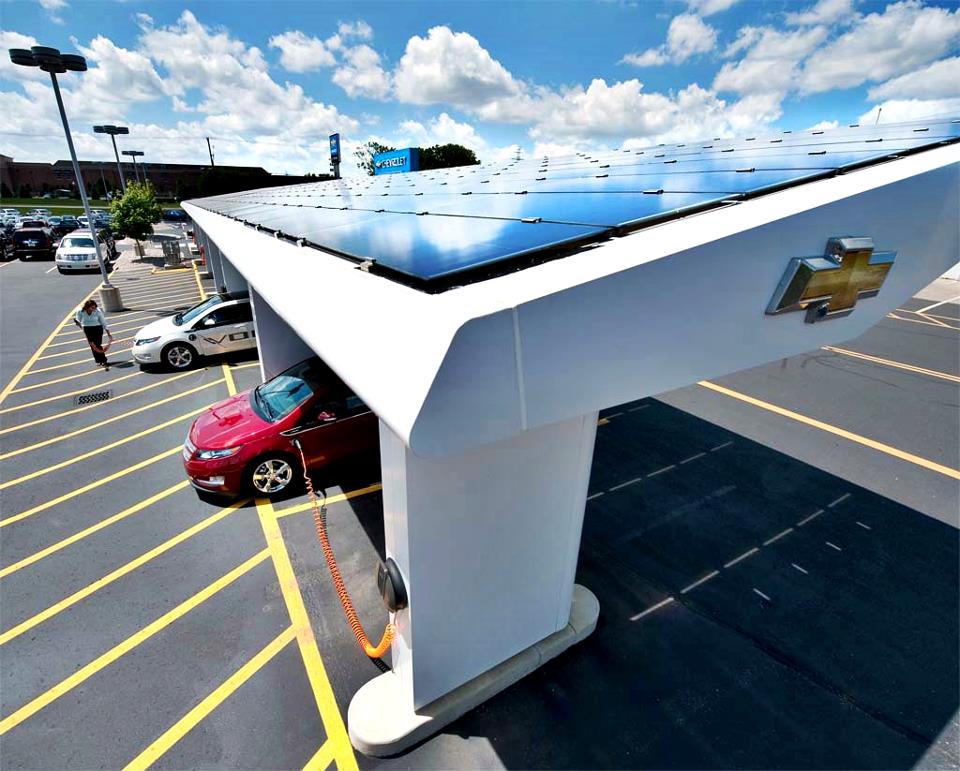 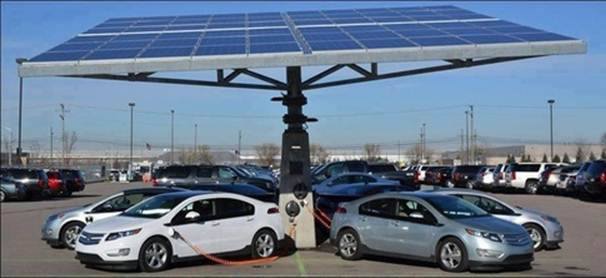 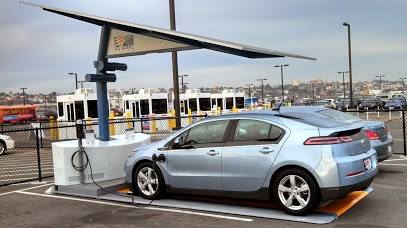 Electric car with PV
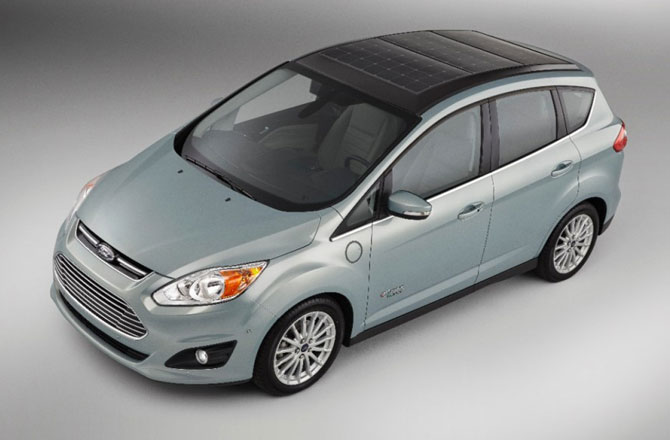 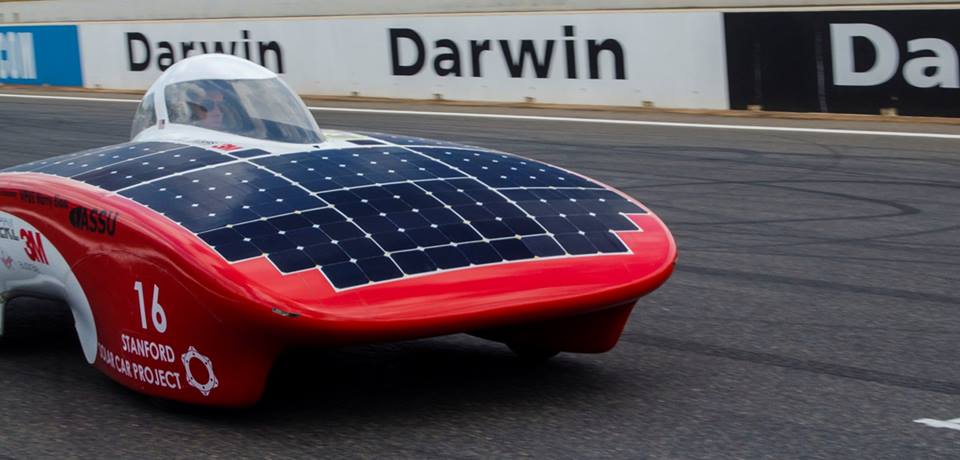 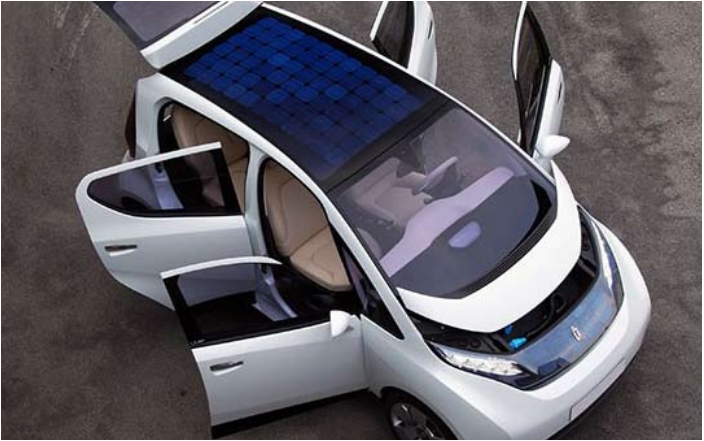 Electric bus charge wireless charging
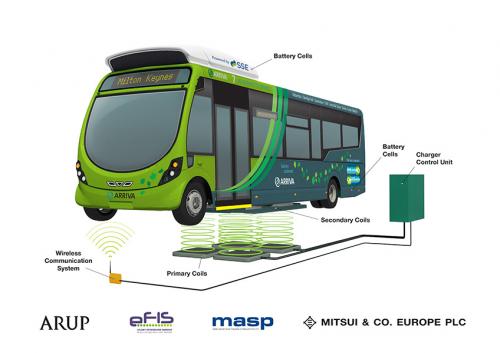 Electric ship with PV
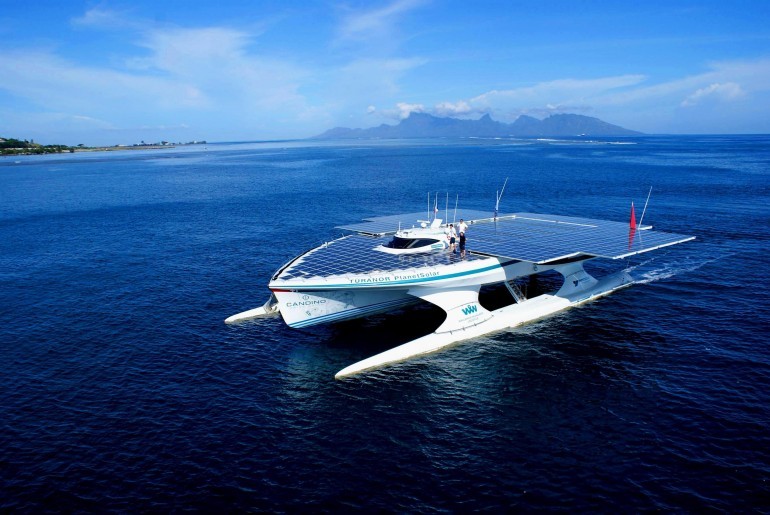 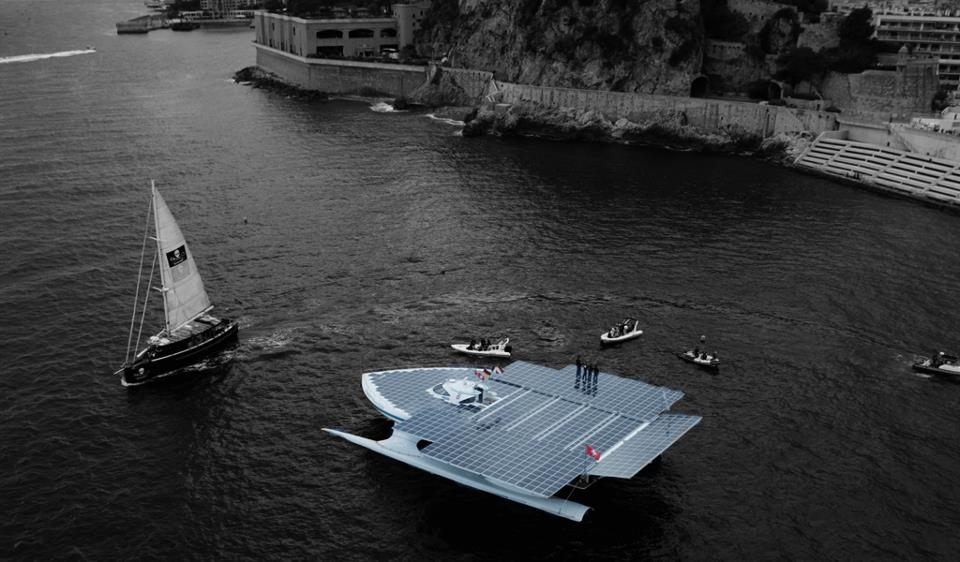 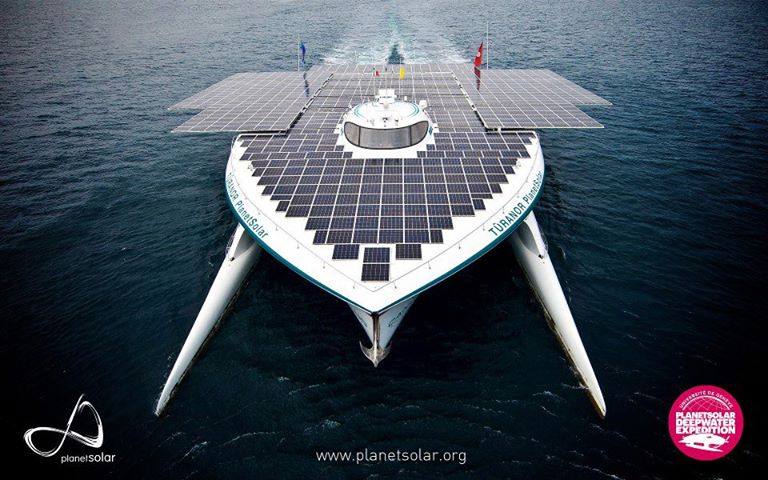 Electric submarine with PV
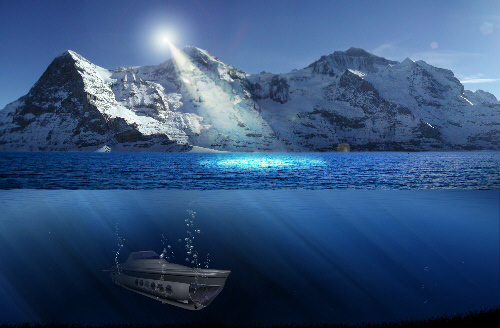 Electric plan ( solar impulse ) with PV
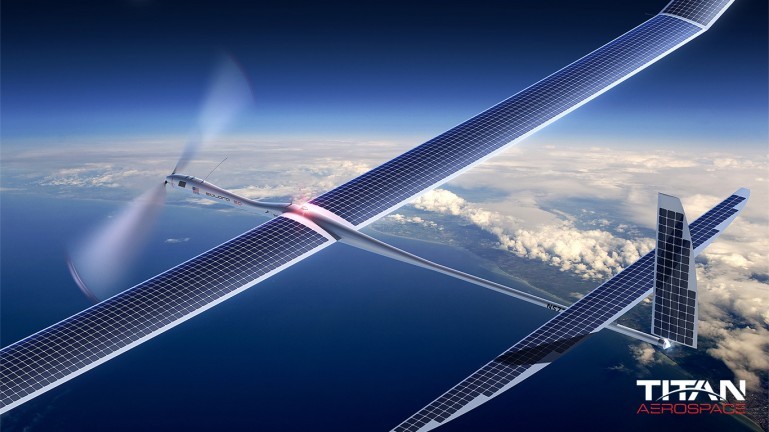 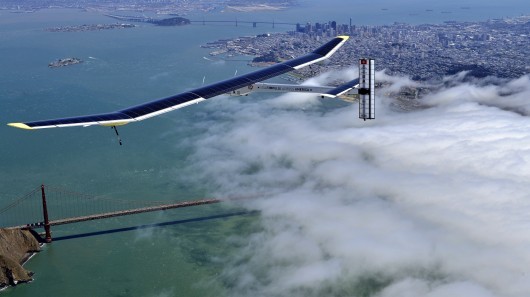 Satellite with PV
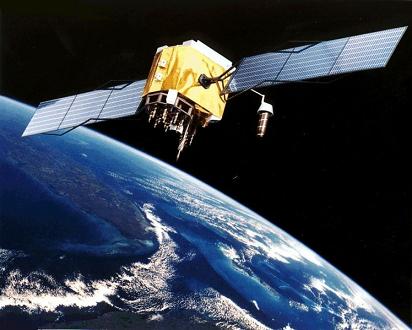 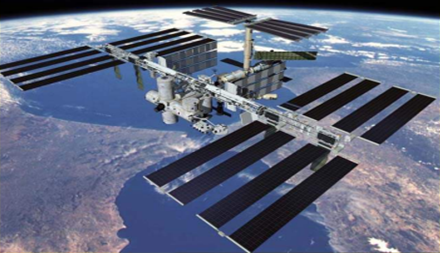 Mars exploration by robot
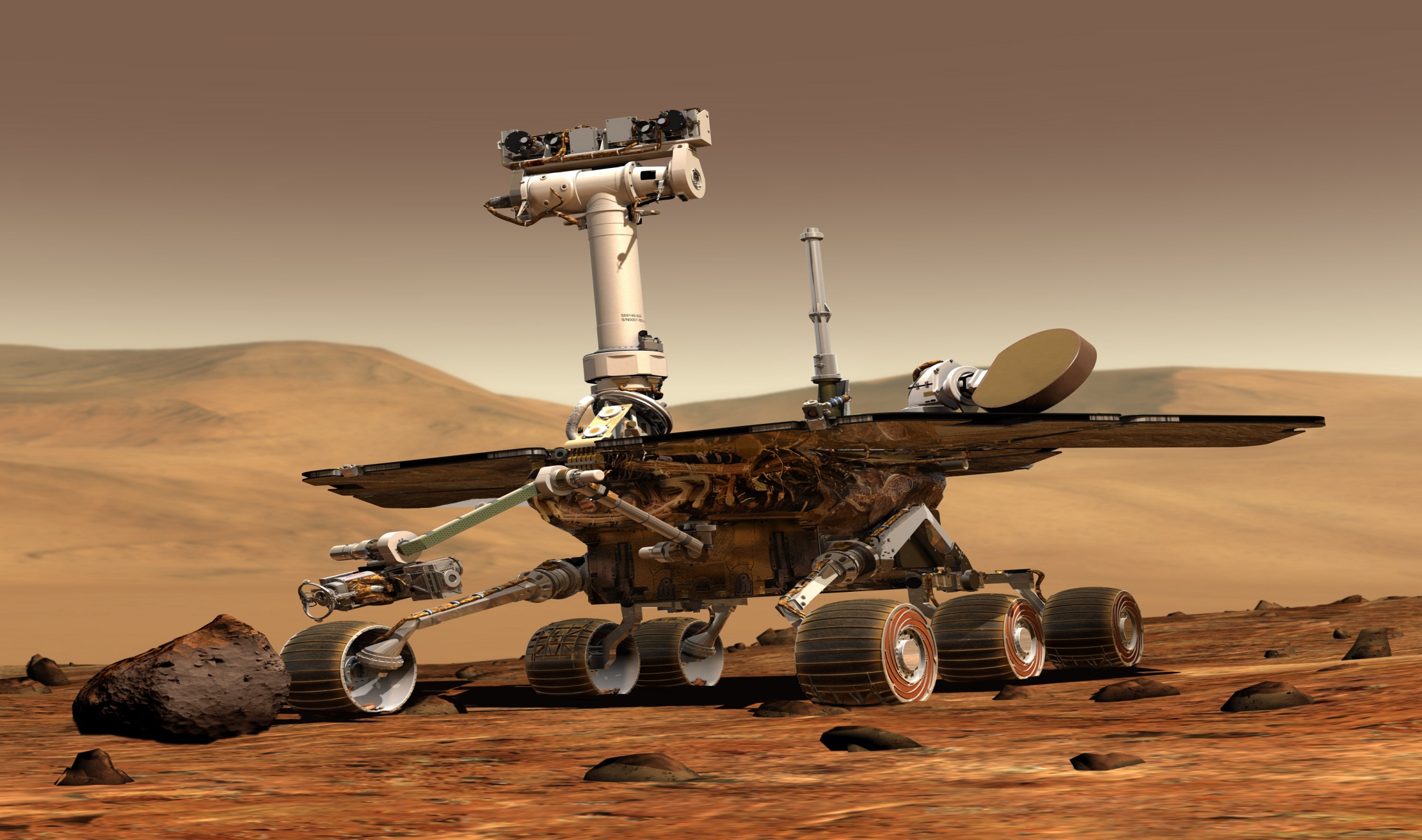 Photovoltaic in the moon in the future ( Jaban ) :P
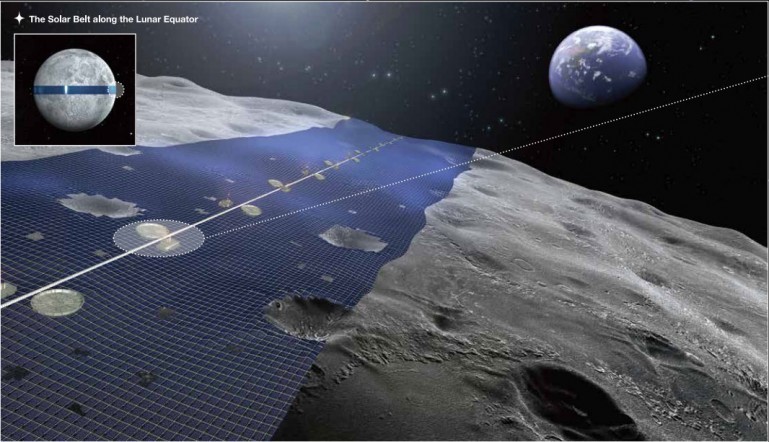 Street with photovoltaic
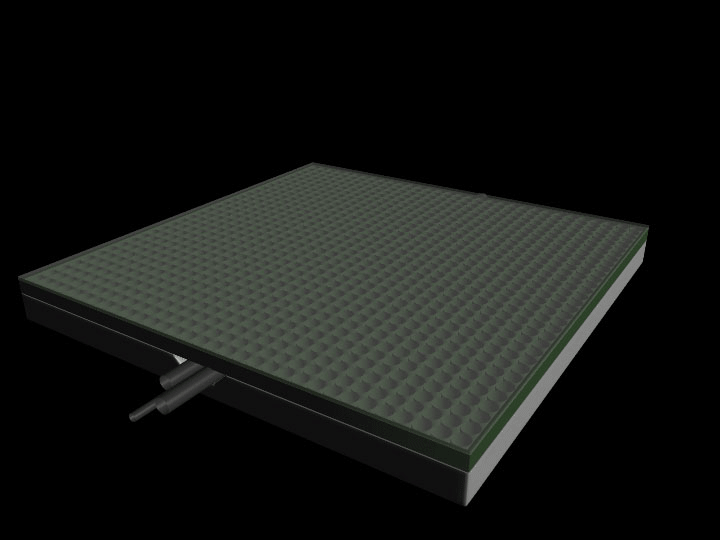 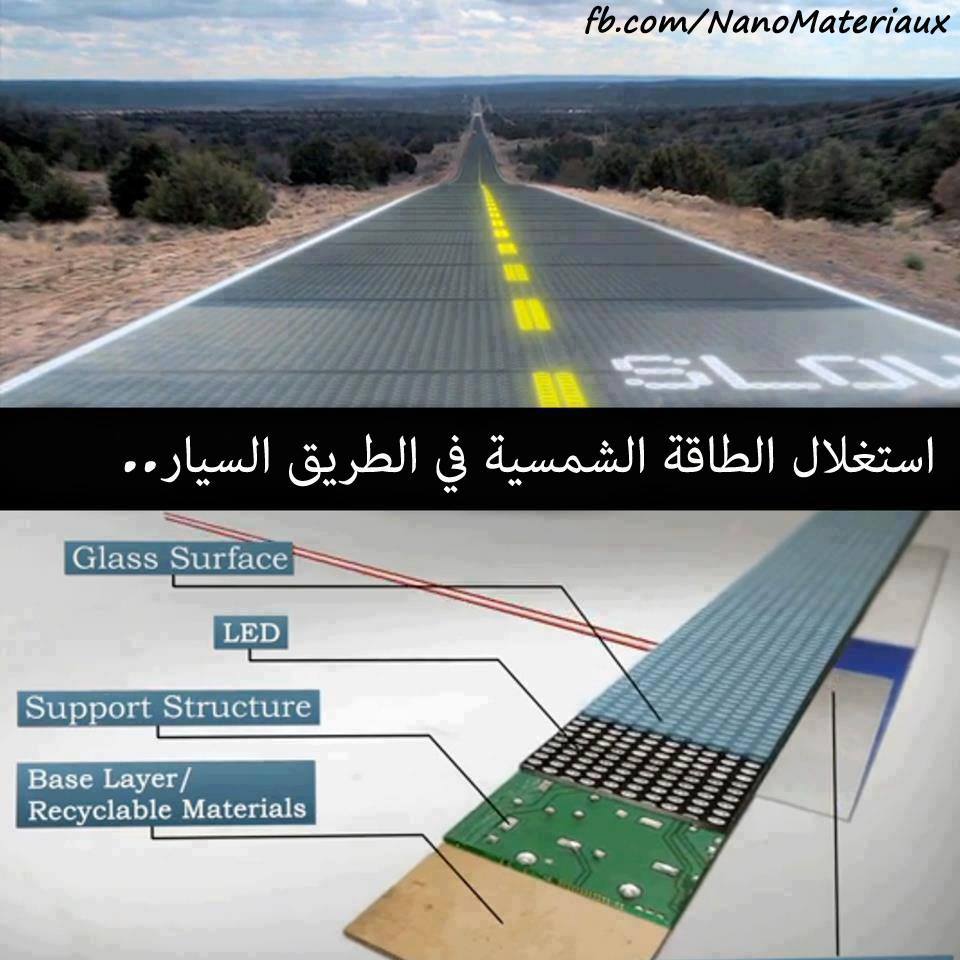 End of session
Facebook: www.facebook.com/abdo.farglyEmail: engabdo.fargly@gmail.com
Edit by Eng. Abdelrahman Mohamed fargly
Question and discussion
Facebook: www.facebook.com/abdo.farglyEmail: abdo_fargly@yahoo.com
Edit by Eng. Abdelrahman Mohamed fargly